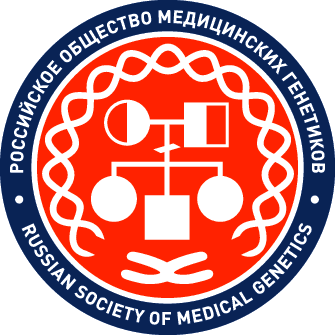 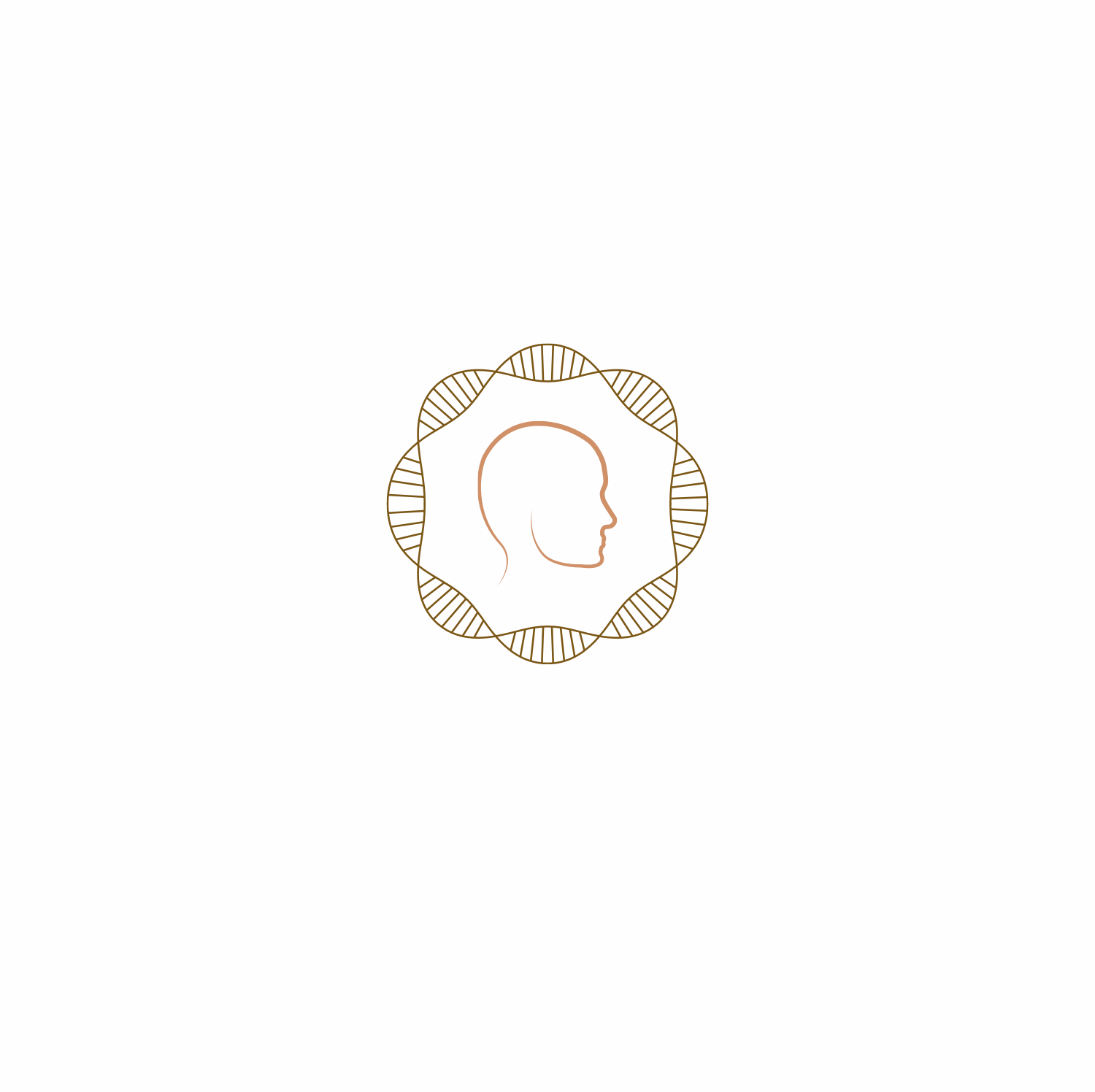 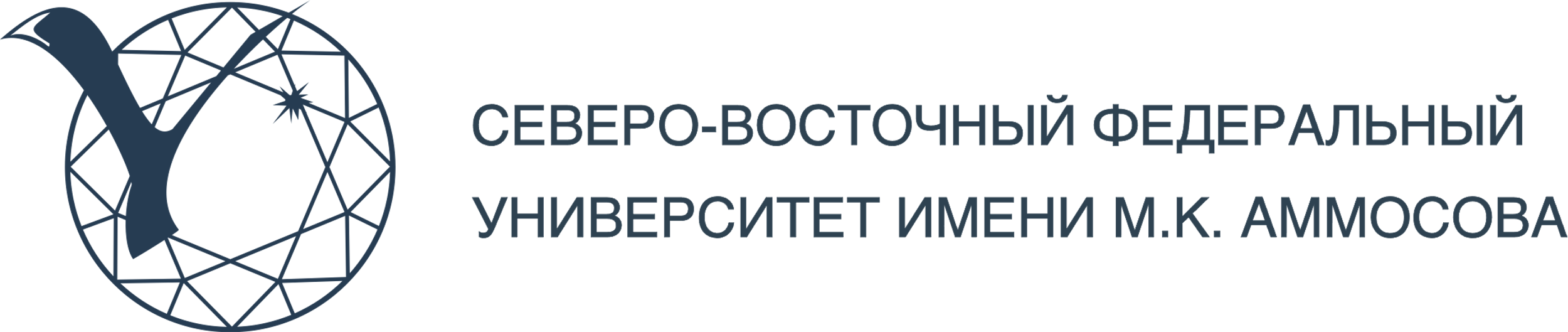 ОПЫТ ФЕРМЕНТОЗАМЕСТИТЕЛЬНОЙ ТЕРАПИИ И ВЕДЕНИЯ ВЗРОСЛЫХ БОЛЬНЫХ С ЛИЗОСОМНЫМИ БОЛЕЗНЯМИ НАКОПЛЕНИЯ В ЯКУТИИ
Гуринова Е.Е.1, Сухомясова А.Л.1, Иванова Р.Н.1,2, Николаева И.А.2, Голикова П.И.1, Кочкина Д.Б.1,2, 
Лугинова А.Н.1,2, Новгородова С.Н.1, Софронова В.М.1, Эверстова Н.Р.1, Максимова Н.Р.1


1 ФГАОУ ВО «Северо-Восточный Федеральный Университет им. М.К. Аммосова», Якутск, e-mail: elisabetagurinova@yandex.ru
2 ГАУ РС(Я) «Республиканская больница №1-Национальный центр медицины», Якутск

e-mail: elisabetagurinova@yandex.ru
Финансирование: Работа выполнена в рамках Государственного задания Министерства науки и высшего образования Российской 
Федерации (FSRG-2024-0001)
ПАЦИЕНТЫ С ЛИЗОСОМНЫМИ БОЛЕЗНЯМИ, ПОЛУЧАЮЩИЕ ФЕРМЕНТОЗАМЕСТИТЕЛЬНУЮ ТЕРАПИЮ В 
РЕСПУБЛИКЕ САХА (ЯКУТИЯ)
Состояние стабильное, имеет среднее специальное образование 
работала воспитателем в детском саду
Группа инвалидности III
МПС I типа синдром Гурлер-Шейе
2015 г. Старт ФЗТ незарегистрированным препаратом Элосульфаза альфа первым в РФ
2015 - 2020 г.г. ФЗТ в дневном стационаре медико-генетического центра. 
2020 г. Стационар на дому в связи с пандемией по КОВИД-19 и по настоящее время. 
На фоне лечения 
- изменения со стороны опорно-двигательного аппарата сохраняются, самостятельно не ходит
- улучшение активности суставов кистей рук, 
- возросла выносливость к физическим нагрузкам
- гепатоспленомегалия при ультразвуковом исследовании не визуализируется
- появилось нарушение внутрижелудочковой проводимости
Закончил среднюю школу с золотой медалью, заканчивает ВУЗ (онлайн обучение), имеет инвалидность 1 группы.
МПС IVA типа синдром Моркио
У 3 пациентов динамика на фоне ФЗТ без осложнений 

Двое больных включены в Программу раннего доступа к лечению Пэгунигалсидазой альфа ввиду непроходящих нейропатических болей и поражения почек. 

В центральной районной больнице 19 февраля 2025 г. начата терапия препаратом Пэгунигалсидаза альфа под контролем врача-генетика. Инфузия прошла без нежелательных реакций.
Болезнь Фабри
Лизосомные болезни обмена в Республике Саха (Якутия) являются редкими, сложными в диагностике, требующими мультидисциплинарного ведения, непрерывной терапии
ВЫВОДЫ